Entrenamiento en pruebas objetivas
Gestión y Desarrollo Humano
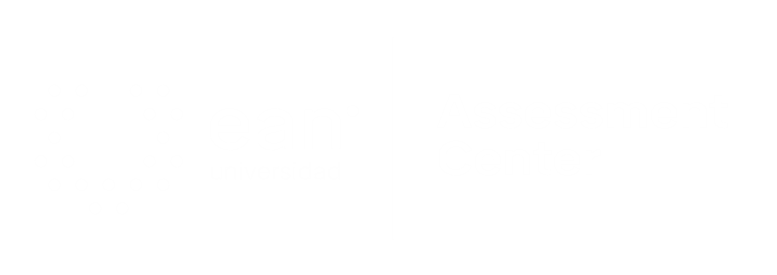 Apreciados docente y estudiantes
El siguiente entrenamiento está diseñado para que puedan familiarizarse con la estructura y funcionamiento de las pruebas objetivas. Con este documento ustedes tendrán la posibilidad de conocer en detalle los principales componentes de los ítems que conforman la prueba objetiva.

Este entrenamiento ha sido construido con información equivalente a la que se encuentra en las pruebas reales, por lo que se espera que los estudiantes obtengan herramientas esenciales para su apropiado desempeño en las pruebas.

¡Bienvenidos!
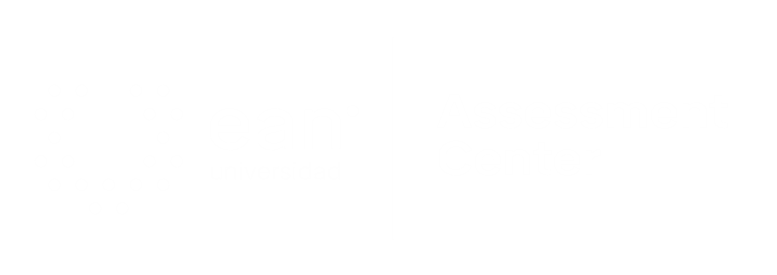 Comencemos…
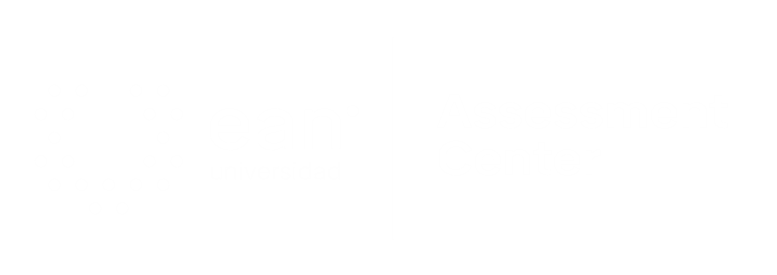 1. Caso o situación problémica
En los últimos años, el proceso de selección ha cambiado significativamente porque, además de utilizar mejores estrategias de reclutamiento, se están usando más y mejores instrumentos de valoración de los candidatos. Usted es conocido por mejorar los procesos de Gestión Humana y esta empresa está teniendo problemas para valorar efectivamente e integralmente a sus candidatos para que se ajusten a los requerimientos específicos de sus cargos.
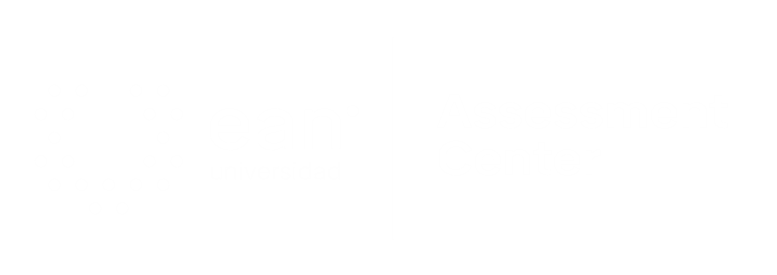 Enunciado
Usted, como conocedor en el tema, ha sido contratado como consultor por su experiencia en intervenir la organización para lograr resultados de alto desempeño. ¿Cuál de las siguientes estrategias intervendría con mayor énfasis para atender la necesidad de esa empresa?
Opciones de respuesta
a. Pruebas psicotécnicas.
b.  Pruebas técnicas.
c.  Procesos de seguridad.
d.  Entrevista por competencias.
b
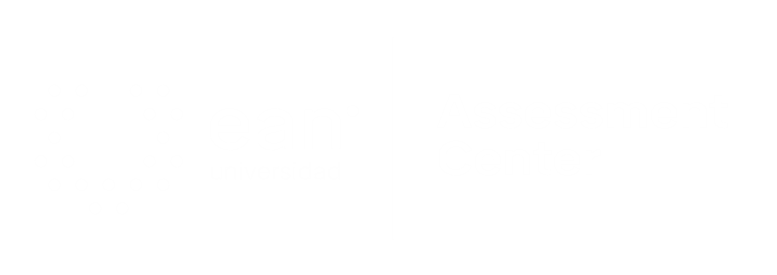